Использование мобильных приложений для повышения эффективности обучения (из опыта работы)
Квитченко Галина Валерьевна, учитель информатикиГУО «Средняя школа №1 г.Мозыря»
Мобильное обучение – возможность обучения независимо от места и времени, посредством ряда мобильных устройств.
Прежде чем использовать любое приложение в процессе обучения и представить его учащимся, преподаватель должен иметь четкое представление, как именно его интегрировать в процесс обучения.
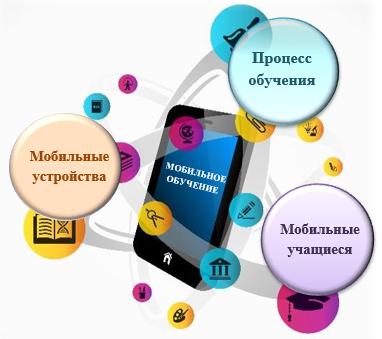 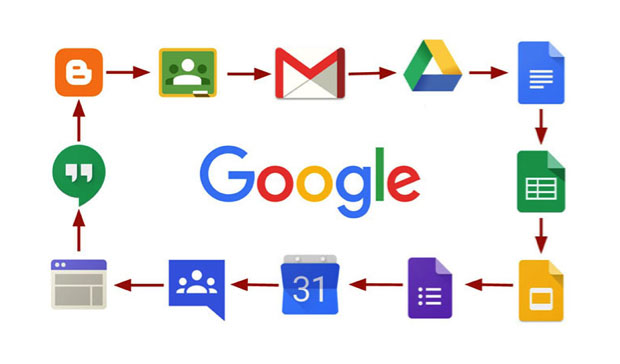 Сервисы Google имеют ряд преимуществ, так как поддерживают все операционные системы и клиентские программы, используемые учениками и образовательными учреждениями; все Google сервисы бесплатны.
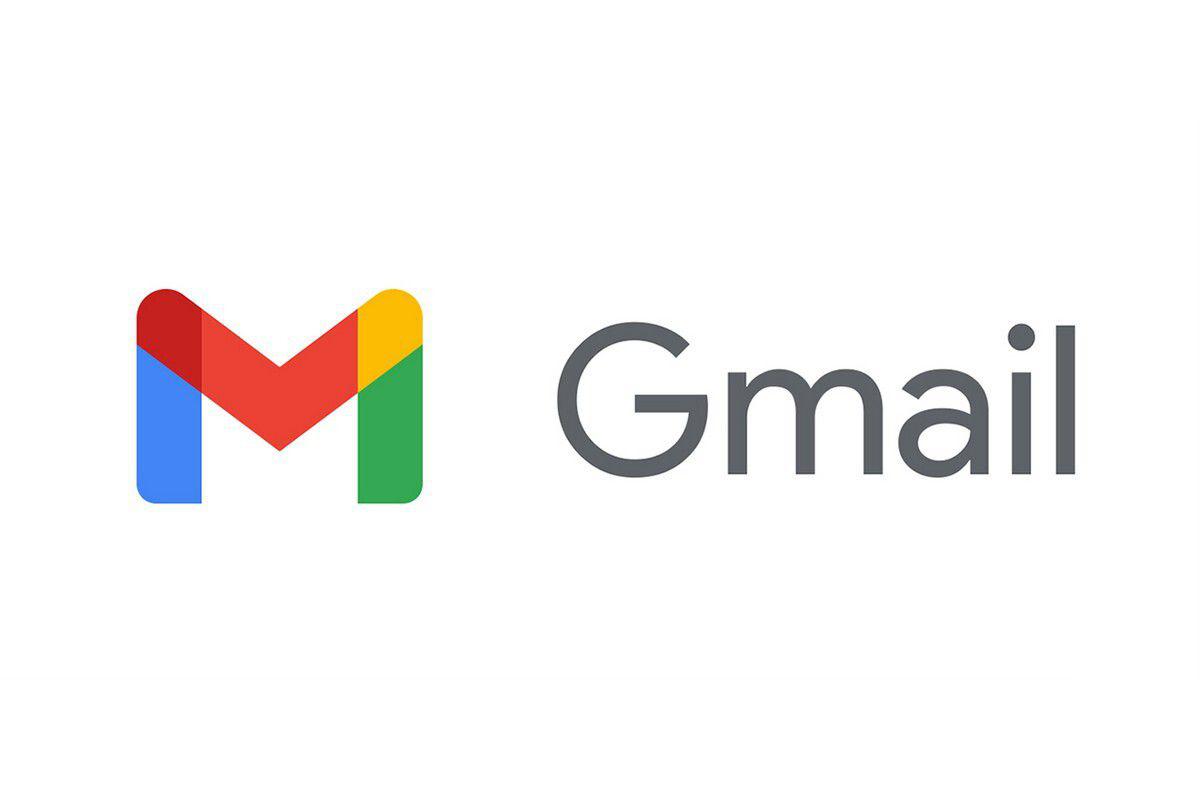 Первое знакомство с сервисами Google начинается в 6 классе с темы «Интернет. Электронная почта». Практически у всех ребят есть аккаунт в Google.
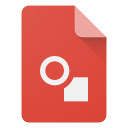 Рисунок Google
Рисунки Google очень удобно использовать при создании Интерактивных рабочих листов.
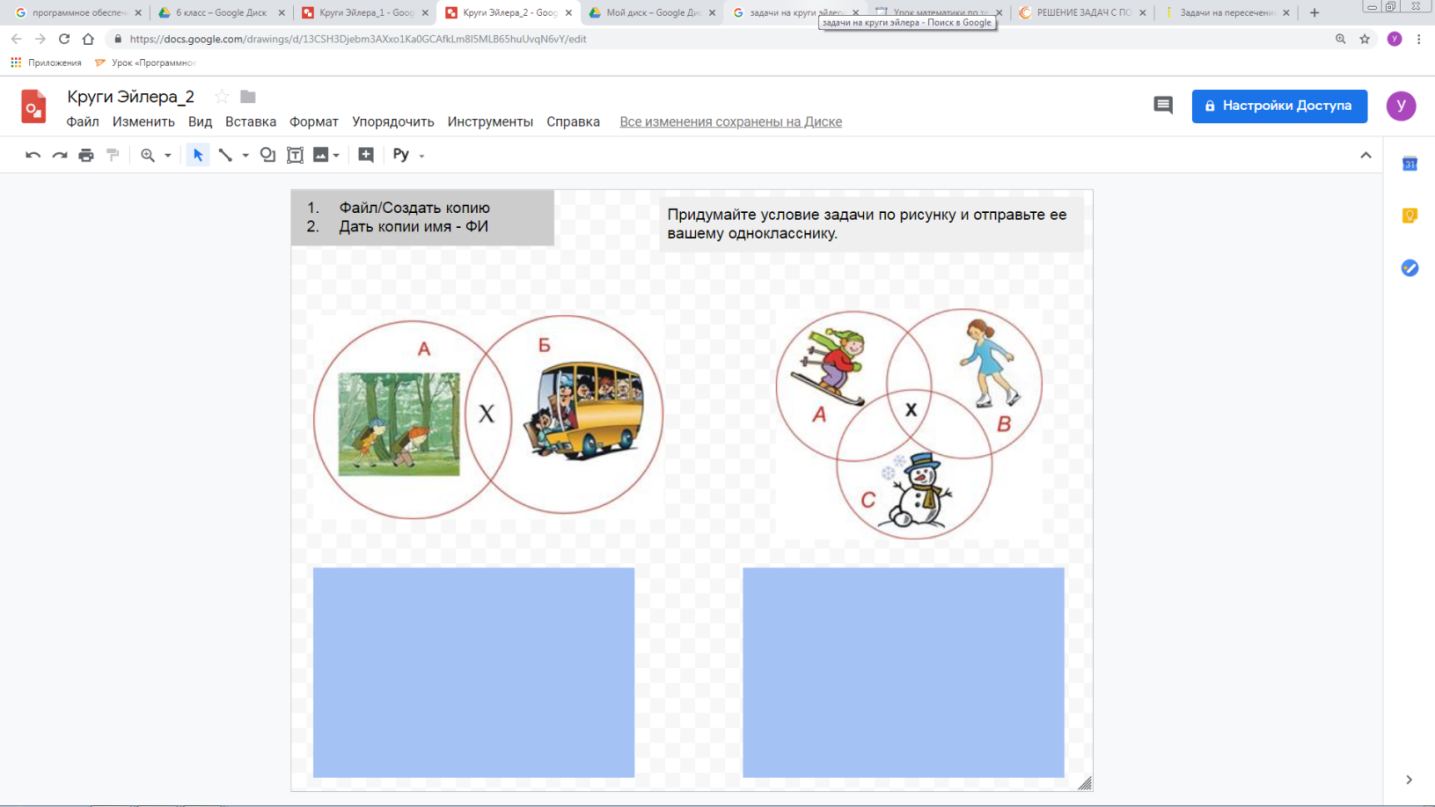 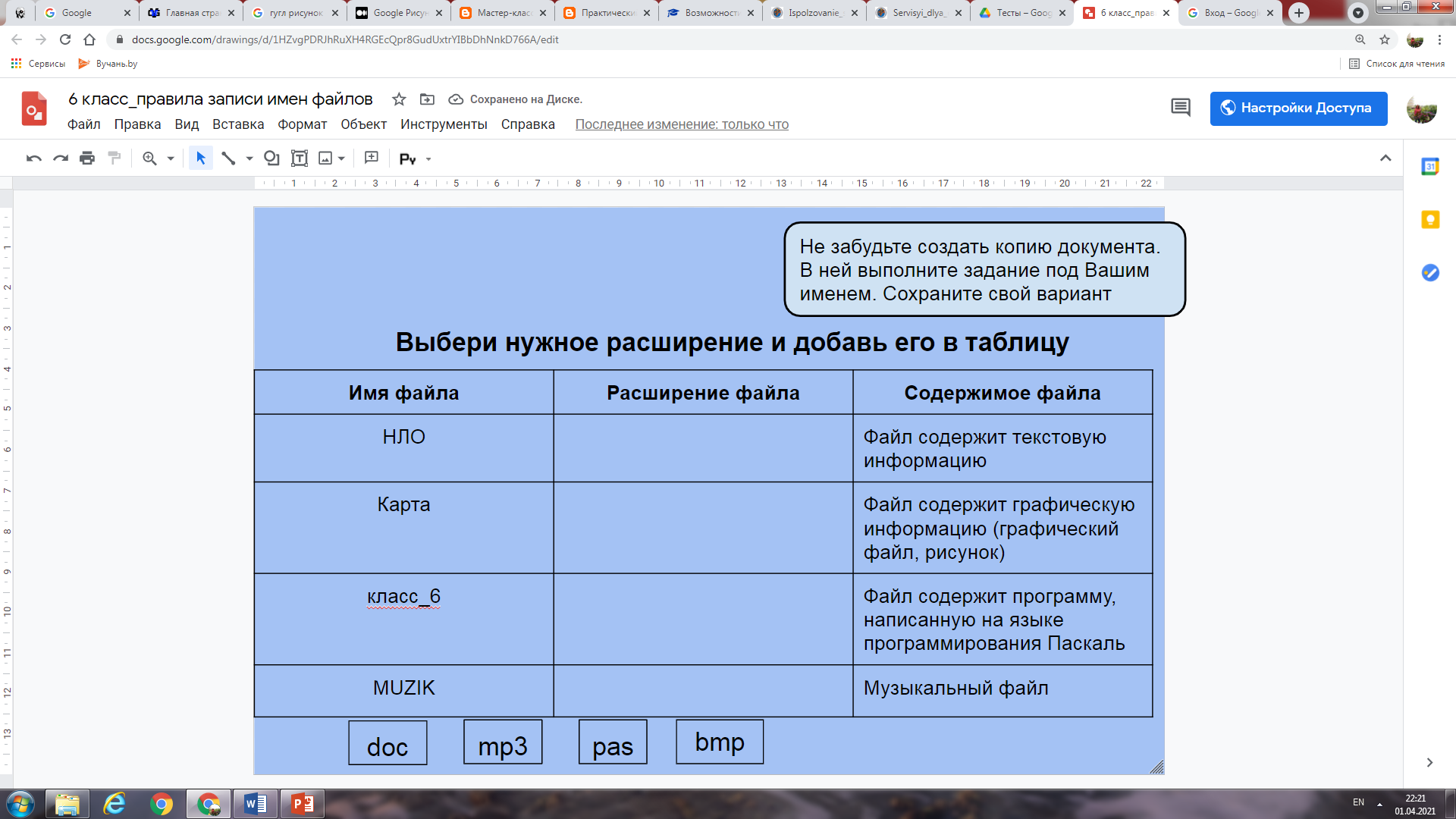 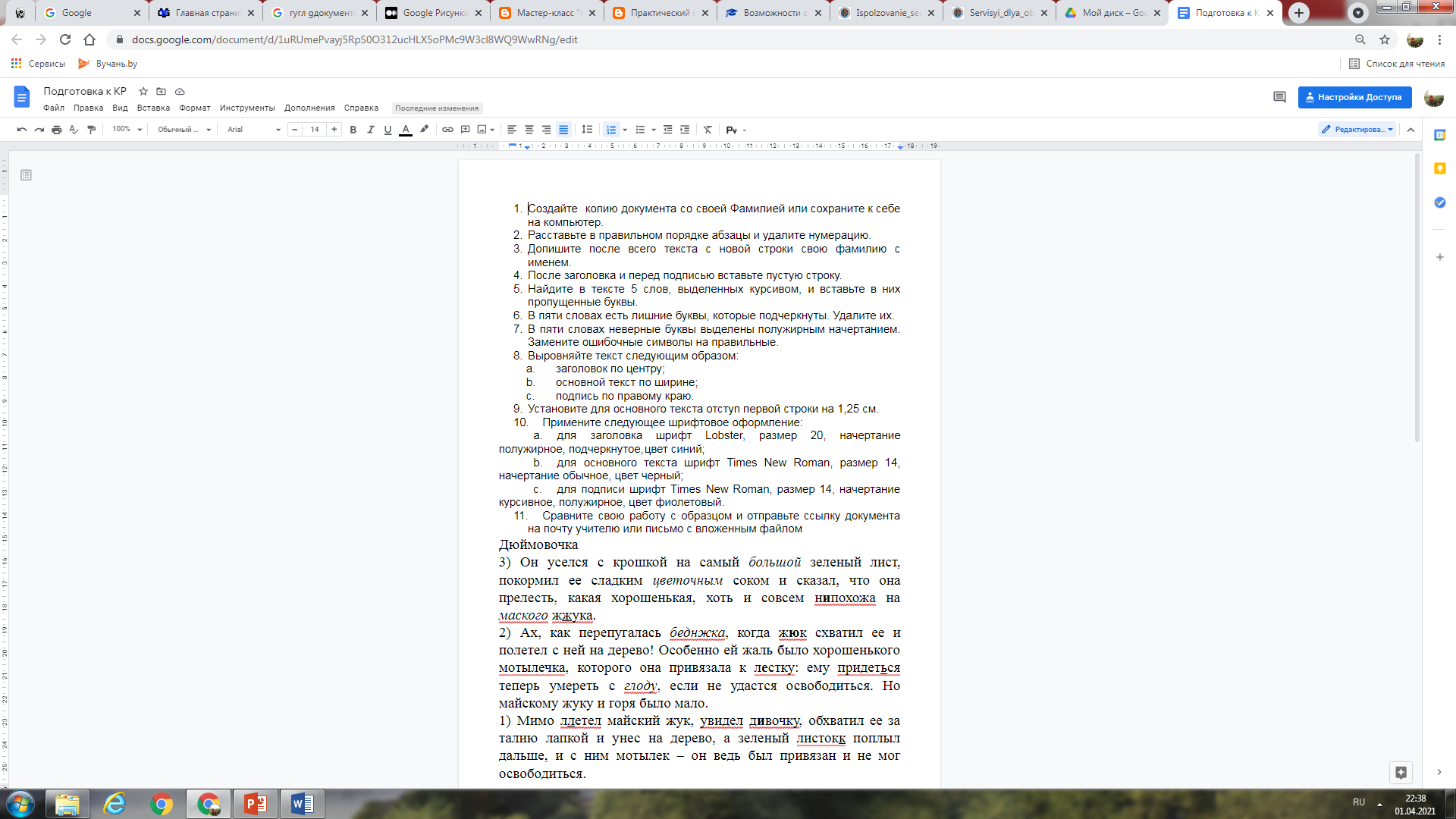 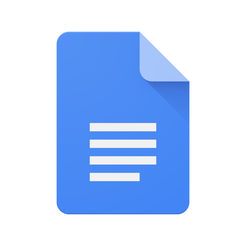 Документы Google
При изучении темы «Создание текстовых документов» отрабатываю у учащихся навыки работы не только в текстовом редакторе MS Word, но и учу создавать, редактировать и форматировать документы в Google-Документе. Это дает возможность отработать навыки работы по выполнению типовых задач обработки текстовой информации. Перед контрольной работой отправляю учащимся на почту ссылку для выполнения типового практического задания.
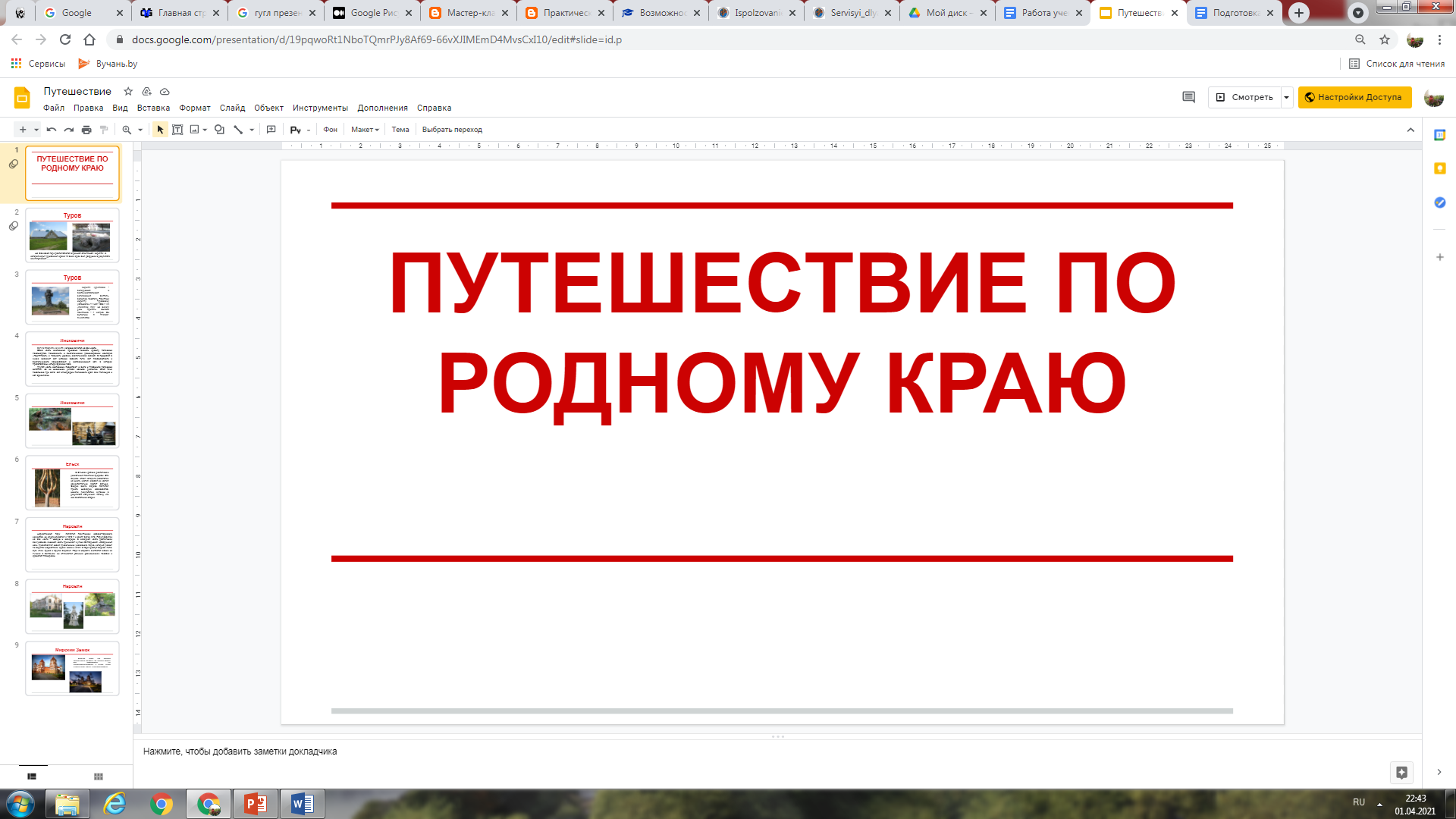 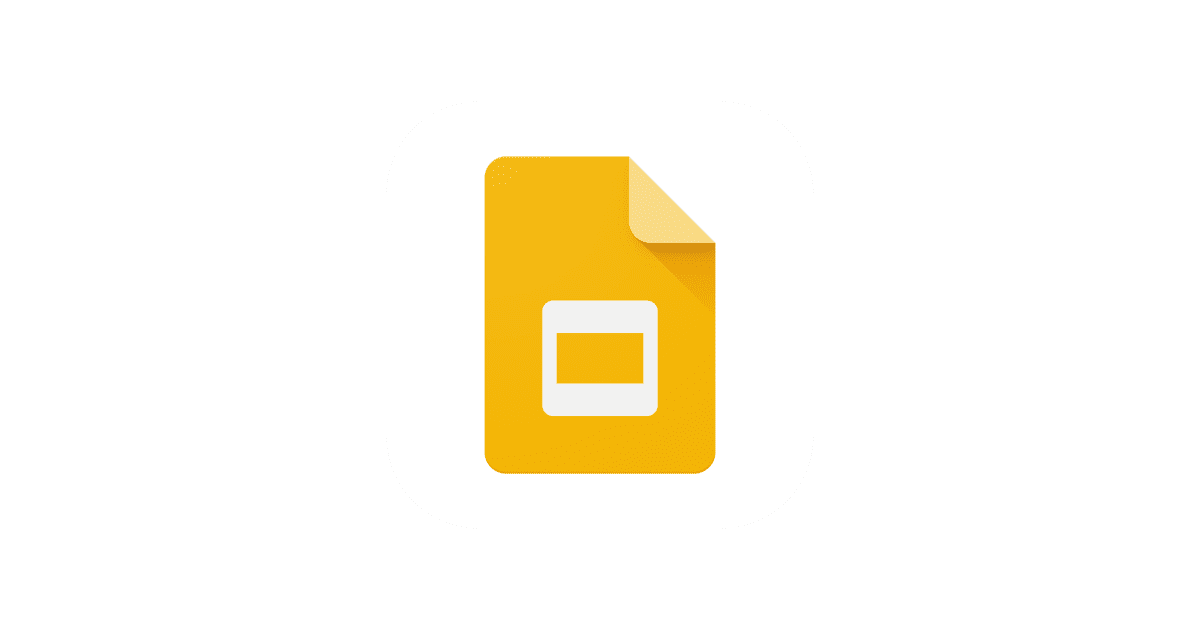 Презентация Google
https://docs.google.com/presentation/d/19pqwoRt1NboTQmrPJy8Af69-66vXJIMEmD4MvsCxI10/edit?usp=sharing
Таблицы Google
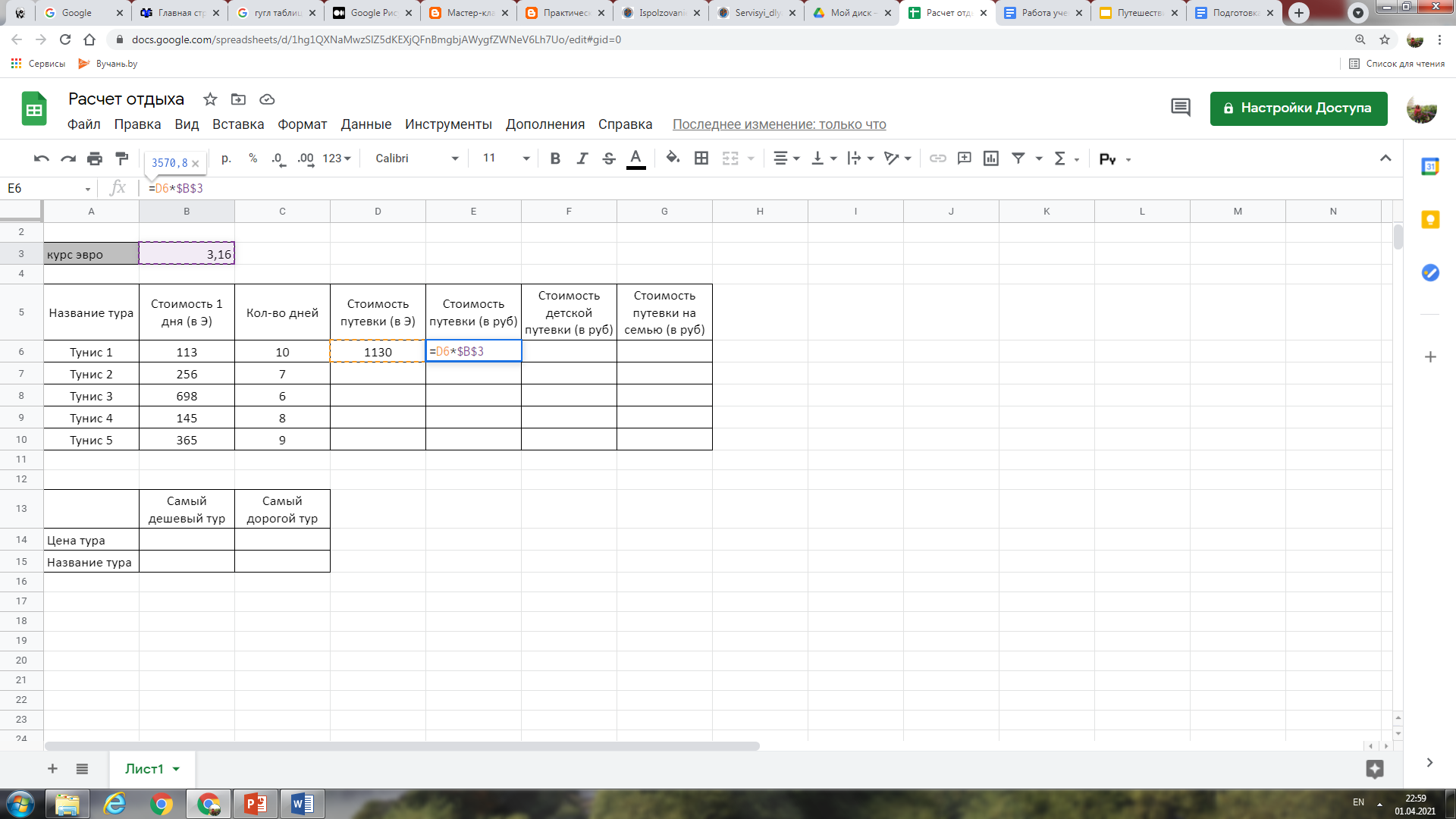 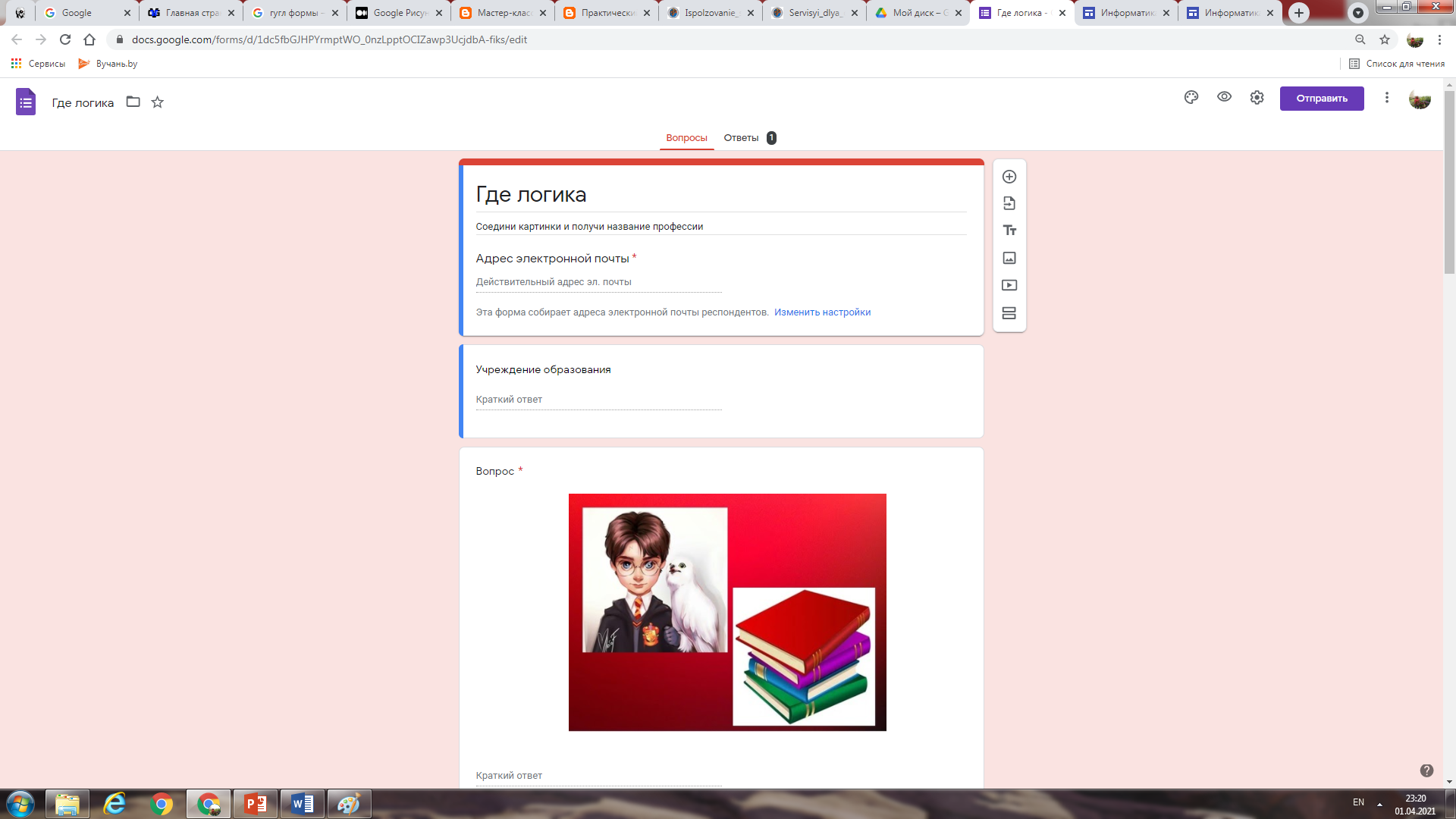 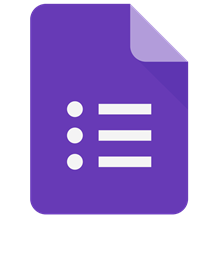 Форма Google
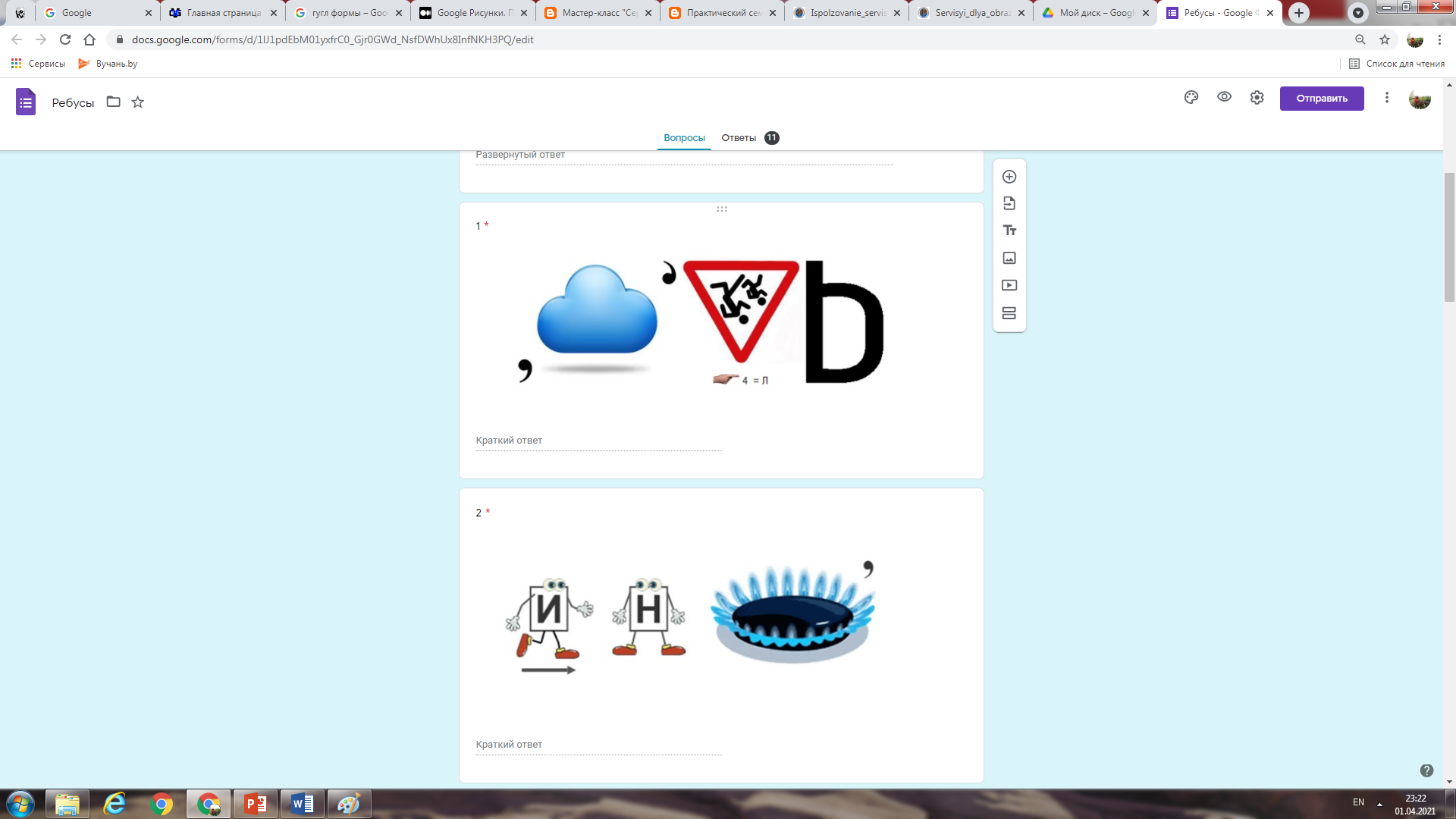 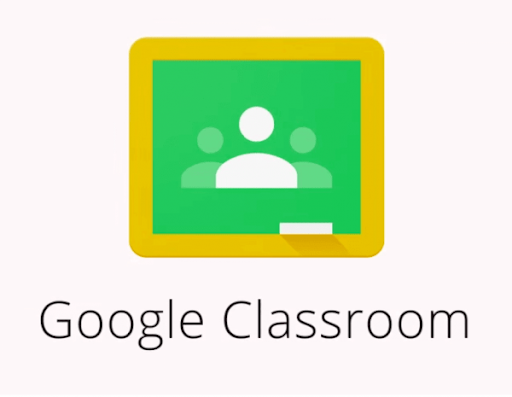 Google класс
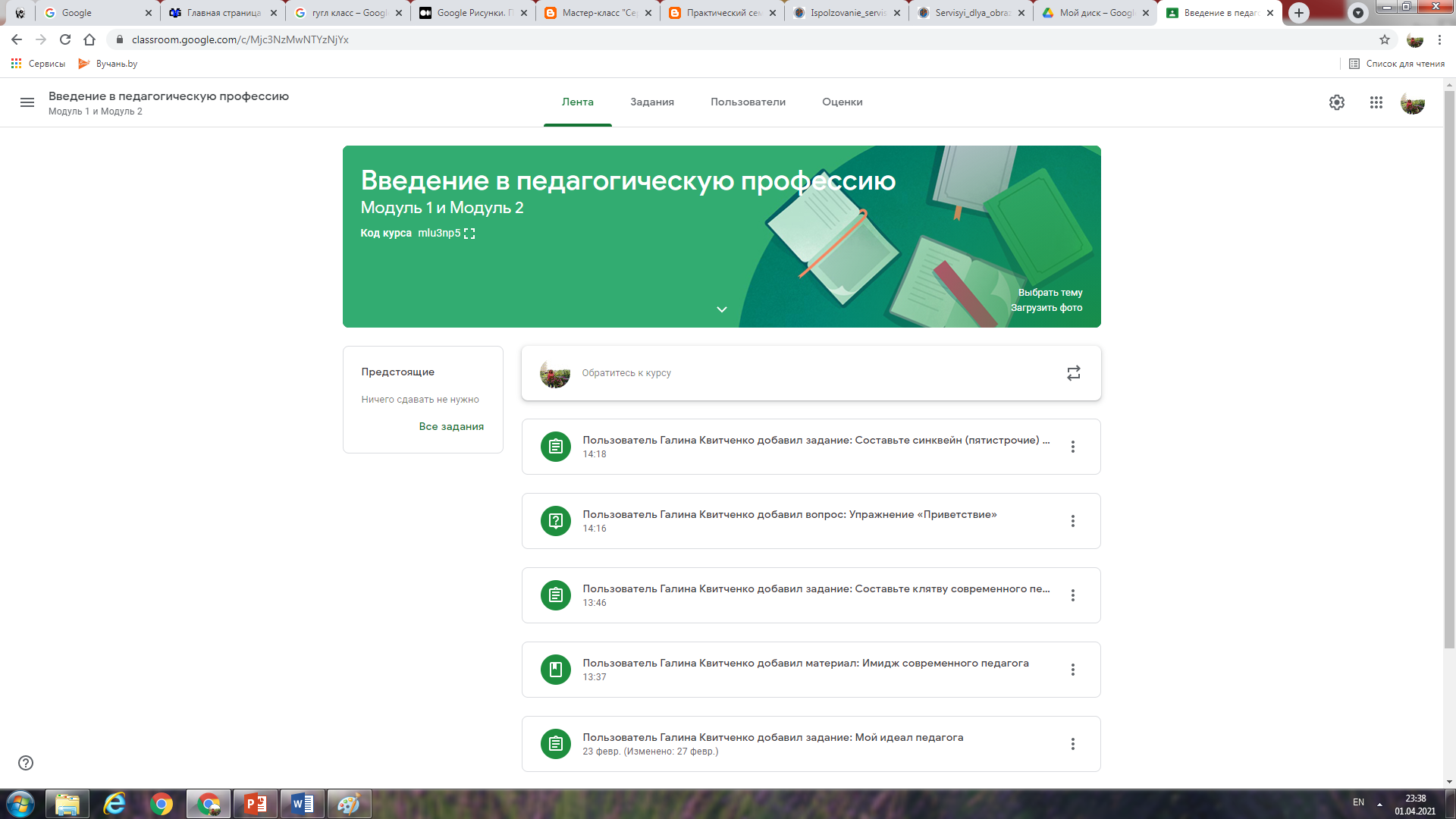 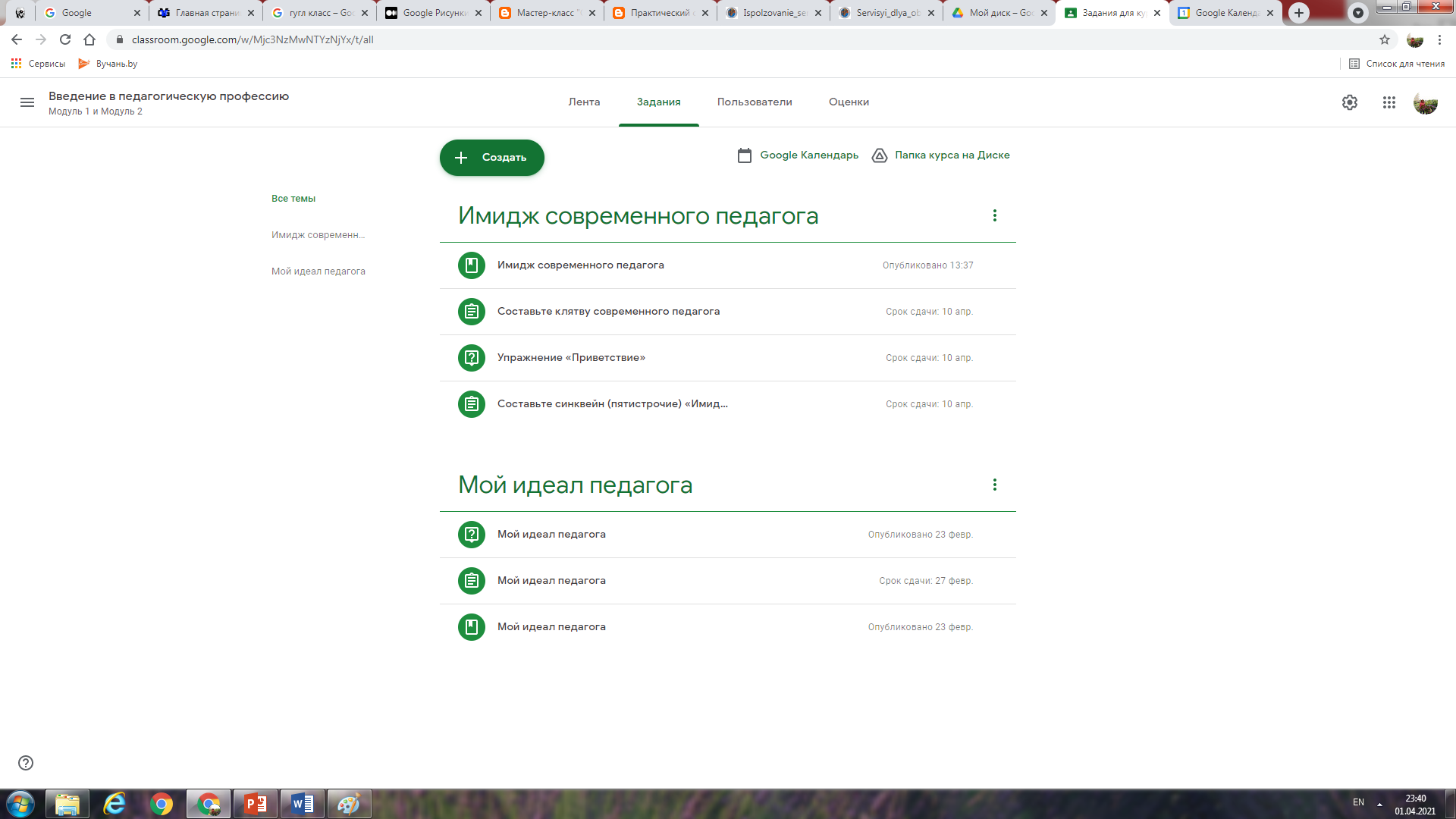 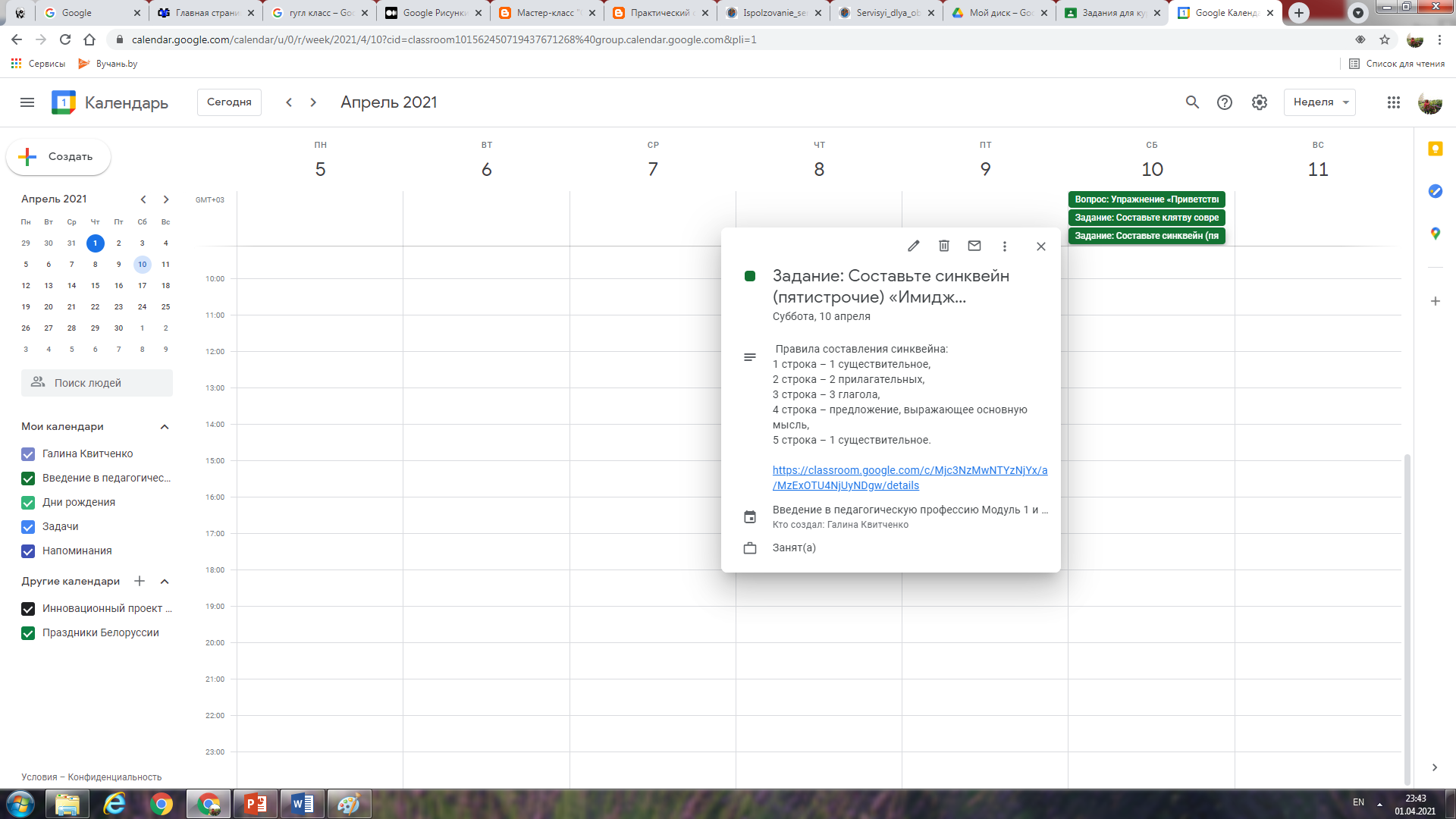 Технологии никогда не заменят учителя. Но учитель, эффективно применяющий технологии для развития своих учеников, заменит того, кто ими не владеет.
Шерил Нуссбаум-Бич